Anglo-nizozemské války, soupeření Británie a Francie, Britské impérium v Asii
Evropa ve světové ekonomice
2017
Atlantický, baltský a středomořský obchod
NED Atlantik: 
jen dílčí úspěchy; dobyli pevnost Bahia (Braz.), Recif a Pernambuco – třtinové plantáže (1630); 
1654 ztratili Brazílii v důsledku povstání; WIC ztrátová, reorientace na obchod s otroky;

NED v SZM ukončili benátskou dominanci: 
po dobití Egypta Otomany 1517 - snaha nových vládců zajistit příjem z rent z koření (obrana Adenu); kompromis s POR; s udržením Otomanů se udržely Benátky;
to se změnilo s NED monopolem – dodávky o 30-40% levnější než POR; stačilo na vytlačení BEN a Levantského obchodu; VOC se primárně nesnažila maximalizovat zisk, ale udržet pozici primárního dodavatele;
další rána pro Benátky je konkurence jejich exportu vlněných látek do Egypta; italské gildy trvají na exportu drahých těžkých látek, západ (NED a ENG) dodávají levnější a lehčí zboží (masová poptávka); padělání značek a levnější dopravní náklady;
po porážce u Lepanta 1571 byli Otomani ochotni spojit se s protestanty proti společnému nepříteli – katolickým Habsburkům; obchodní koncese na úkor Benátek;

Drastické důsledky válek mezi NED a Habsburky: 
SPA utratilo mnohem víc než získalo z Nového světa (tvrdé zdanění zemědělství a půjčky z Itálie); 
také NED růst státního dluhu a daní, ale půjčují si v Amsterodamu a úroky (s blížícím se vítězstvím) klesají;
I přes prestiž obchodu s Asií zřejmě nikdy nebyl tak důležitý jako obchod s Baltem, lov sleďů či obchod ve SZM;
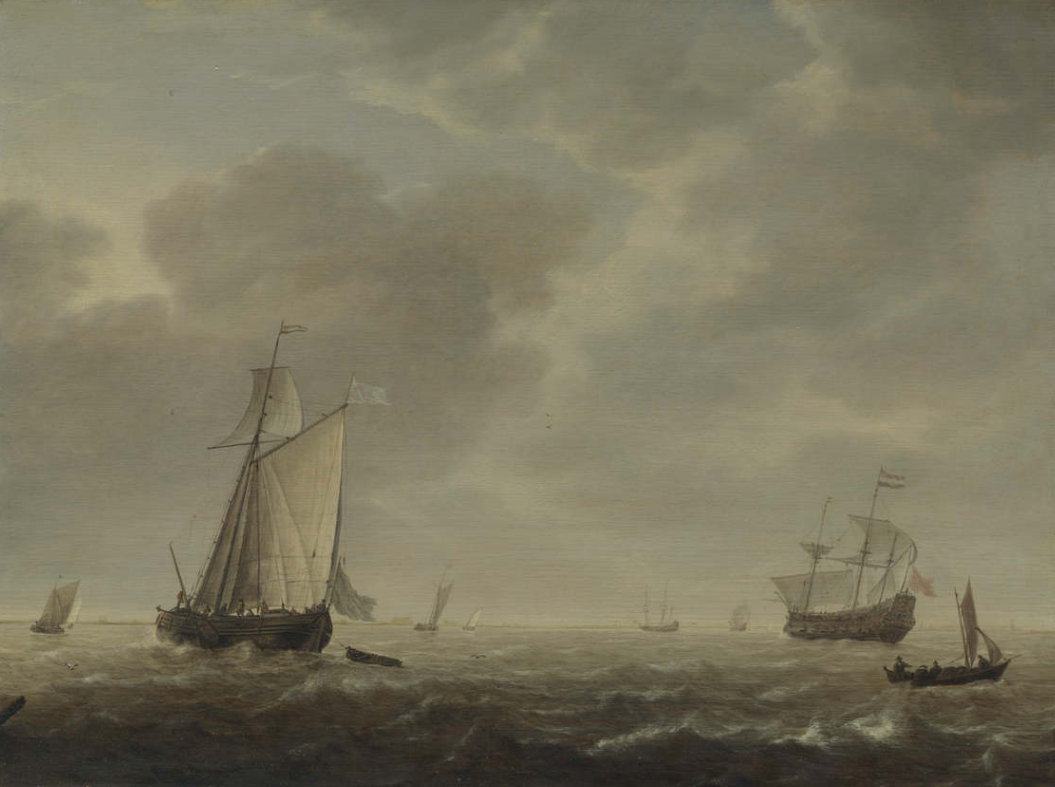 Anglie – politická situace
1215 Magna charta, neúspěch Jana Bezzemka – nutnost konzultovat daně; od 1265 šlechtou volený parlament; gentry a obchodníci;

Tudorovci:
Jindřich VII. Tudor (1485-1509) – centralizace, odzbrojení šlechty; 
Jidřich VIII.(1509-1547) budování byrokratické správy a odluka církve (zrušení klášterů); možnost absolutismu – soupeření o kontrolu nových mocenských nástrojů, silný třetí stav;
Marie I. Tudorovna (1553-1558), katolička, manžel Filip II. španělský – krvavé potlačení povstání;
Alžběta I. (1558-1603) – urovnala rozpory, omezila moc šlechty a posílila kabinet; válka se SPA (1588 Neporazitelná Armada);

ENG nová námořní velmoc – bohatnou obchodníci a města;

Stuartovci:
Jakub I. Stuart (1603-1625) – snaha o oslabení parlamentu, spor o monopoly (700 položek 1621); 1623 parlament upírá koruně monopoly v domácím obchodě;
Karel I. (1625-1649) – nesvolává parlament, financuje vynucenými půjčkami a monopoly na IT; válka se Skotskem – nucen svolat Parlament, ten odmítá spolupráci; znovu svolán kvůli neúspěchu ve válce (Skot.) 1642, odmítá se rozpustit a po Naseby (1645) král zajat a 1649 popraven;
Republika pod protektorem Cromwellem (od 1653), 1660 obnovena monarchie;
Karel II. a Jakub II. (1685-1688), snaha o absolutismus – další válka a Slavná revoluce 1688;

Parlament zve NED stadholdera Viléma Oranžského, ten spolu s Marií II. vládne (1689-1702); 
Listina svobod podřizuje královskou moc zákonu, Parlament rozhoduje v oblasti hospodářské politiky;
Změna daňové politiky (místo odporu -> podpora zdanění a výdajů- flotila); změna systému výhodného pro pozemkové vlastníky, zrušeny královské monopoly;

Místo obchodních privilegií pro klienty změna na agresivní podporu anglických obchodníků a podnikatelů – národní zájmy;
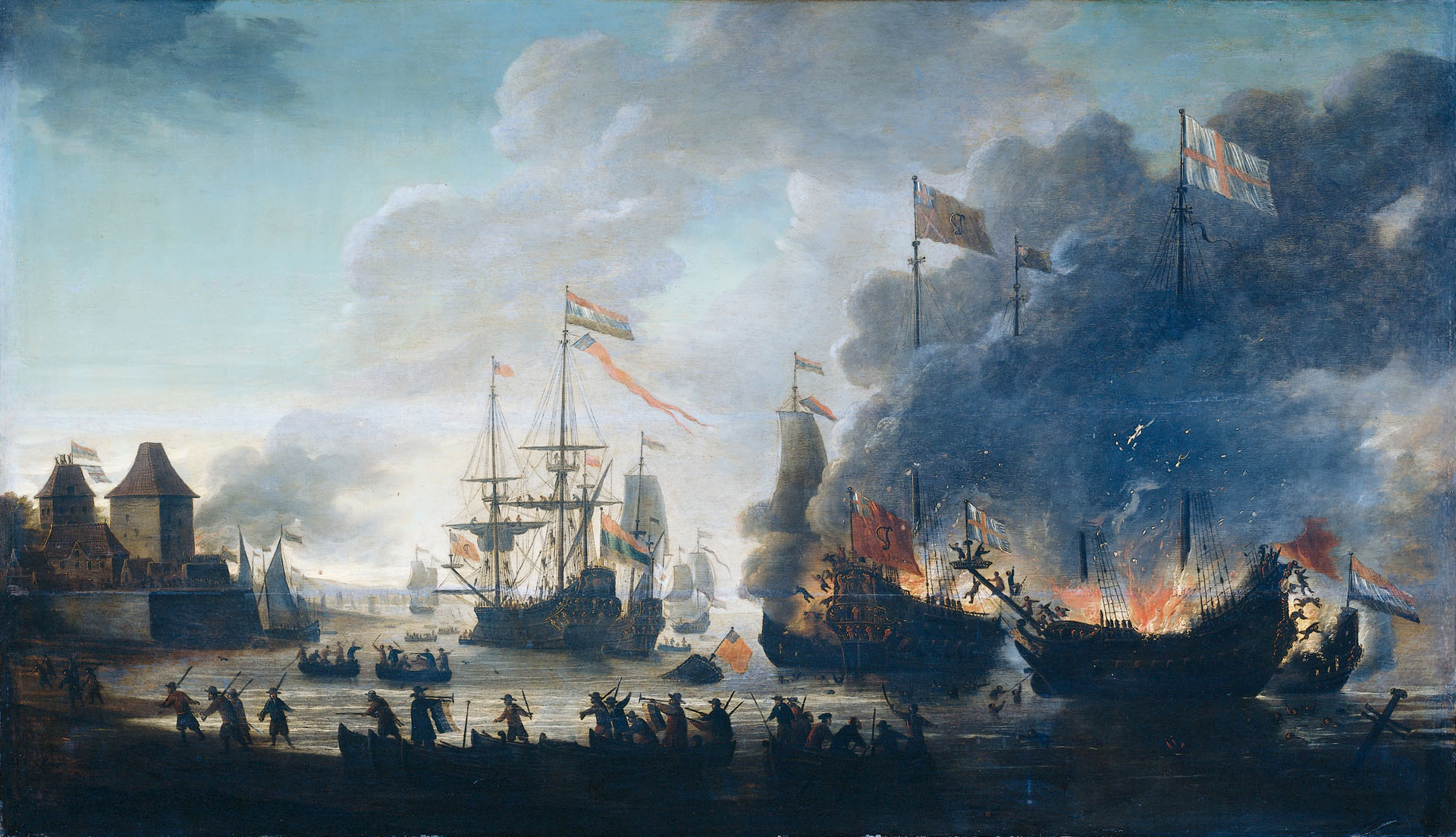 Anglo - nizozemské války
Na zenitu NED moci; pro Cromwella jediný protestantský spojenec; kombinace obdivu a závisti;

Anglická výchozí pozice: 
populace, zdroje, soběstačnost v potravinách; 
produkuje ale jen nezpracované vlněné látky + NED loví sledě v severním moři; 
ENG producenti nedokáží NED nahradit (zkušenosti, služby, konexe, kapitál); 
silná sebevědomá střední třída;

Zákony o plavbě (1651) – přepadání NED lodí; první válka (1652-1654) – nerozhodné střety (řadová taktika); vyčerpání (dohoda o Vilémovi);

Karel II. – pokus o dosazení synovce na Stadtholdera – druhá válka (1665-1667) (Čtyřdenní bitva a Medway, de Ruyter); otřesené sebevědomí;

Karel II. vázán dohodou s Ludvíkem XIV. (FRA) – společný útok na NED (1672 hrozivá situace – ale strategické vítězství, zapojení SPA a RAK – separátní mír pro ENG 1674);

Pro NED uspokojivé výsledky vojensky, ale blokády narušily ochod (roste cena sleďů a obilí), riziko – vyčerpávající ochrana flotil;

Vstup ambiciózní Francie: 
Colbert se snaží vymanit z dovozů oděvů, sýrů, ryb, oleje a cukru – budování moderních sektorů; 
FRA 1664, 1667 zvýšení cel na klíčové NED exporty – válka 1672-1678; 
po válce dokonce odvolaní FRA cel, ale hospodářský systém NED trvalý tlak nevydržel;

Část obchodní elity se přesunuje do Londýna, růst NED zpomaluje; 1780 GB definitivně předstihuje NED v příjmu na obyvatele, válečná flotila NED se v 18st. stává zanedbatelnou silou;
Přepravní kapacita evropských obchodních flotil (tuny)
Anglická expanze - Amerika
Zámořská expanze začala korzárskými útoky na španělský obchod a budováním obchodního a válečného loďstva;
Následně zakládání prvních osad – příklad Jamestown 1607;
Severní Amerika zbyla (není nucená práce); Virginská společnost, kmenový spolek Powhatan (60 z 500 na jaře 1610); pracovní režim, rezignace 1618; od 1619 Shromáždění s volebním právem majetných mužů;
1632 Baltimore (Maryland), pokus o hierarchickou kolonii; stejně neúspěšná Karolína 1663;
20.léta 18st. všech 13 kolonií má systém Guvernérem a Shromážděním;

Dvě geografické oblasti ostrovy (plantážová, otrokářská ekonomika) a pevnina (OC: chladné, chudé a bezcenné místo):
Příklad Jamajka 1655: plundrování, nájezd na Portobello 1668, reinvestice zisku do plantáží – export zboží na ENG lodích, odsávání zisků SPA, trh pro průmysl a prodej SPA koloniím;
1770 již 4x více lidí na pevnině – od 1620 vzniká diverzifikovaná ekonomika; kukuřice, kožešiny, dobytek, ryby, lodě, rejdařství, Boston: brzy finanční elita a bankovní služby; ekonomika komplementární s Karibikem; vyvážené demografické složení, replikace sociálních institucí;
V severní Americe: 
dostupná půda, nízké renty, nákladná práce; vzdělání a výcvik – při neuspokojivých podmínkách odchod; rychlý růst populace;
Severní kolonie (NE) se industrializují; Maryland a Virginie monokulturní ekonomika (tabák); Carolina a Georgie osídleny imigranty z Karibiku – kopie (rýže a indigo, pak bavlna); nedostatek pracovní síly řešen otroky;
Regulace zákony o plavbě (1651,1660,1663) – proti zprostředkování obchodu + některé komodity pouze do ENG a případně reexport (tabák, bavlna, indigo); zákaz průmyslu, proti-anglické nálady;
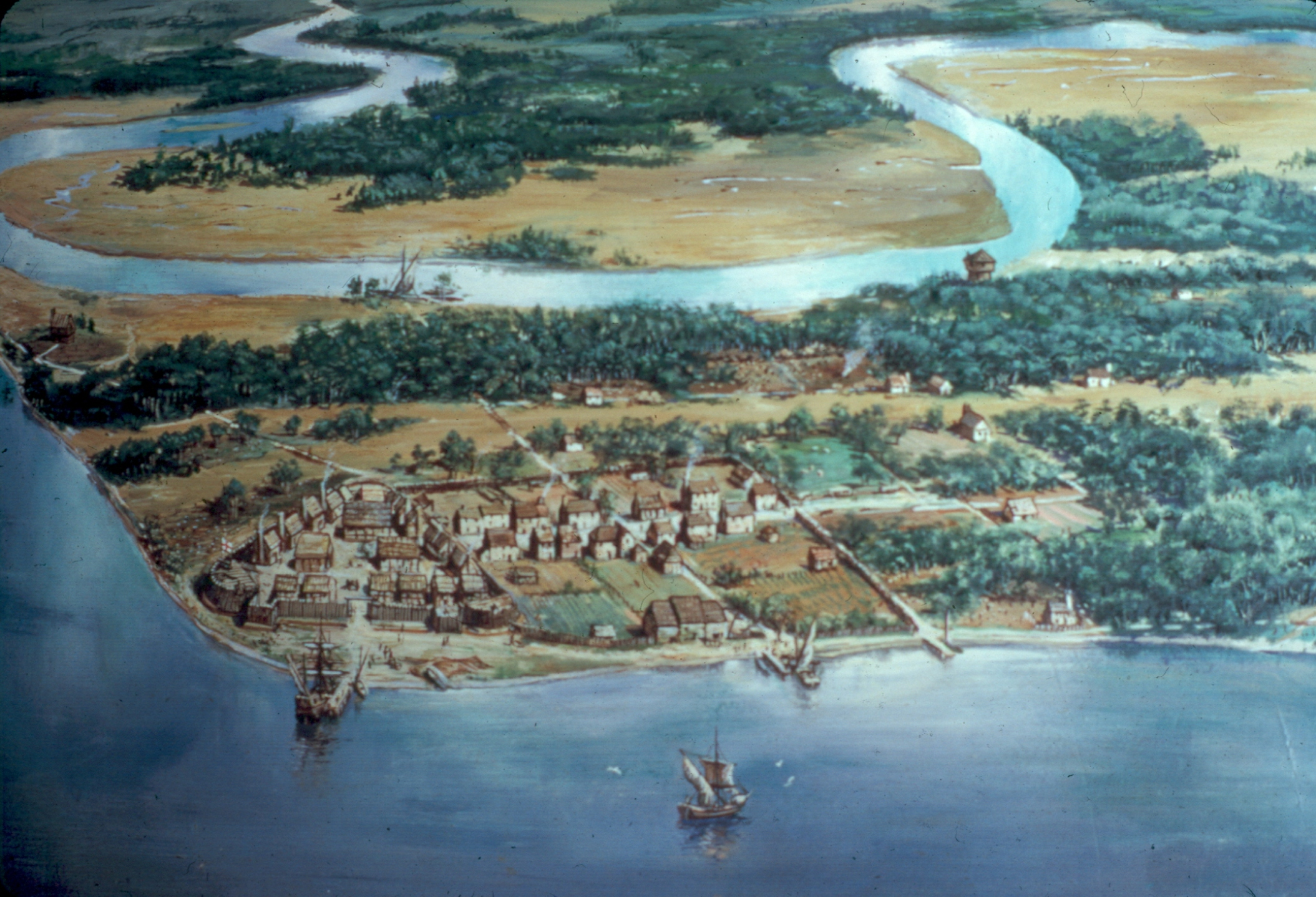 Soupeření Británie a Francie o zámořské impérium
1689-1815: 64 let válčení; střet námořní a pozemní velmoci;

Francie v Novém světě (NS): 
poslední, severní cesta; tresky a kožešiny, obchodní stanice a kontakty s indiány;
Nová Francie (NF): 1608 Quebeck, Montreal; řetěz opevněných osad, Mississippi a 1718 New Orleans;
Nedovolili Hugenotům emigraci, nezájem na masové migraci (zisky a mzdy), vysoké náklady na obranu;
Karibik: Martinique, Guadeloupe, Saint-Domingue – třtina (otroci); 

Mocenské soupeření v koloniích odrazem válek na kontinentu:
Augšpurské ligy (1688-1697) (FRA L.XIV) – válka krále Viléma (Iroquéská konfederace);
Španělské dědictví (1701-1714) (L.XIV a Filip z Anjou - SPA), v NS znesnadnění merkantilistických restrikcí, 1703 CA;
Jenkinsovo ucho (1739-1748) – asiento (dovoz do SPA kolonií), nájezd na Portobello (PAN);
(Rakouské dědictví 1740-1768);
Sedmiletá válka (1756-1763): 
GB vs. FRA v Atlantiku + RAK vs. PRU (Kladsko a Slezsko); 
v NS od 1753 – tlak na Mississipi + New Orleans; 
v Evropě s GB jen HAN a PRU (Friedrich II. – úspěchy); 
FRA – fiasko, místo invaze do GB prohry Lagos a Quiberon – fatální pro kolonie; 
1759 rok zázraků: dobyli Quebeck a Montreal, Gua+Mar, Pondichery 1761, pevnosti v SEN a GAM; vstup SPA 1762 – GB obsadilo Kubu a Filipíny; 
mír: NF pod GB + karibské ostrovy a Florida, FRA vráceny cukrové ostrovy a SPA Manila a Havana;
Námořní dominance: západní squadrona, řadové lodě, obrovské náklady;
Poválečná recese – GB Parlament odmítá daně i default, přesun nákladů na kolonie (podmínka zastoupení); zákaz expanze na západ; požadavek nezávislosti Sev.Am. kolonií 1776 (1778 FRA, NIZ, SPA); GB v izolaci; 1783 nezávislost USA.
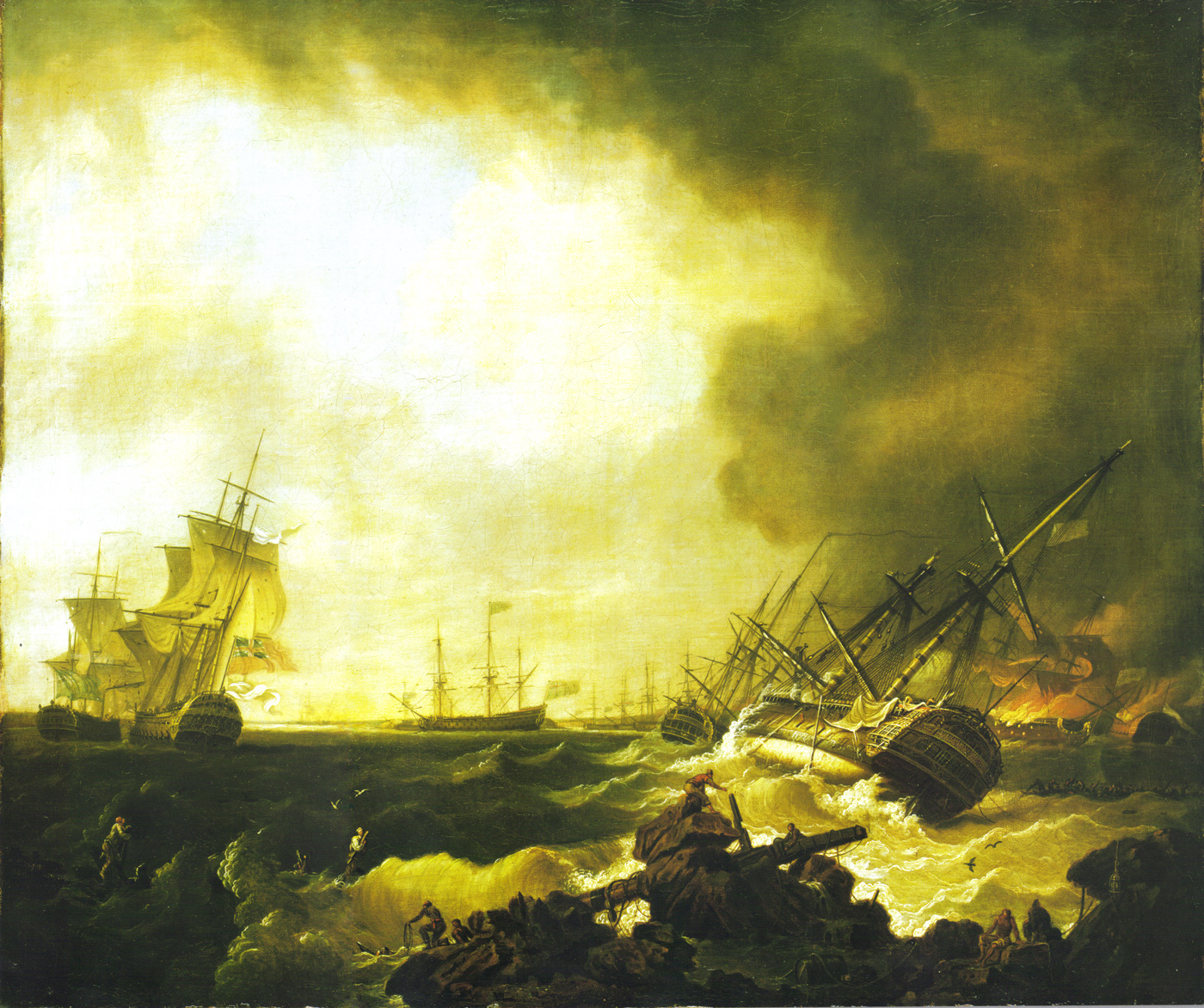 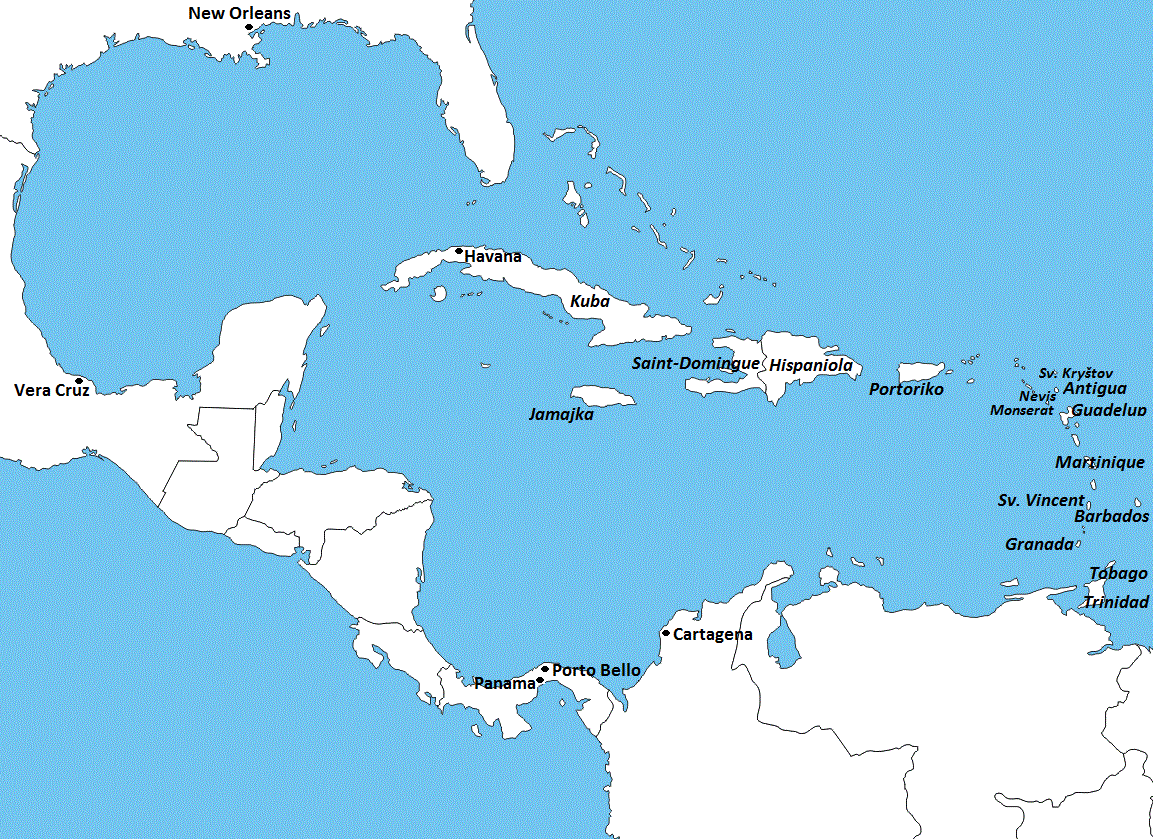 Politický vývoj ve Francii, GB a atlantický obchod
1680-1780 GB arm. a nám. se ztrojnásobilo (vojenské výdaje 70%+ výdajů státu a 14% HDP v 1760); 
výběr daní – centralizovaná správa, nepřímé daně (2x/obyv. vs. FRA); nižší úroky z půjček; (NED top zdanění – ochrana obchodu);
FRA: do revoluce absolutismus; aristokracie a klérus neplatí daně a rolnické dávky, cechy nepřipouští trh; merkantilismus Colberta (1665-1683) protekcionismus a státní podpora průmyslu; 
Neúnosné náklady válek – katastrofální stav rozpočtu a nutnost daňové reformy:
1787 svolání Shromáždění notáblů, neúspěch a svolání Generálních stavů (od 1614) – snaha o udržení privilegií -> omezení absolutismu;
Národní shromáždění – reprezentován třetí stav (podpora ulice, Bastila);
Nová ústava 1791: radikální (feudální systém, privilegia, způsobilost, cechy) (útěk a poprava krále 1793);
Od roku 1792 protifrancouzské koalice…

 GB: 
moderní průmyslové výroby (železo, uhlí, papír…bavlna), obchod a zpracování koloniálních produktů; 
Impérium: 1/3 daňových výnosů 1800 z koloniálního zboží; 
čaj, cukr, tabák zboží masové spotřeby; zámořské exporty (drobné pům.zboží) na konci 18st. 3x více než do E (vs. FRA absence dyn.trhu, reexport cukru ze S-D);

Proměna GB obchodu: 
před občanskou válkou 80% exportů vlněné produkty do E; v 1700 nové koloniální produkty již 50% -> rozvoj dopravních a finančních služeb (NED);
odstranění korporátních monopolistických privilegií –> národní „monopoly“; parlament – podnikatelská třída – národní zájem - národní stát;
Britské impérium v Asii
Vých.ind. spol. (EIC 1600); cíl koření na Molukách (neúspěch NED); pobřeží Indie:
1607 Surat (dostupnost zboží a blízkost Mugh.říše);
budování pozice – eskorty obchodníků a poutníků – obchodní privilegia: Madras 1639, Bombaj 1661 a Kalkata 1690; zakoupení „feudálních práv“ v Bengálsku (1698);
roztržka s říší 1688 – obsazení skladišť v Suratu, obnovení privilegií; 

Mughálská říše (1526-1858) nejvýznamnější v Indii:
Bábur z Kábulu (turkický kmen), Pánípat 1526 vítězí nad Dillím – obsazení Dillí a Agry (centra);
Expanze za Kabara a Aurangzéba (1658-1701) (výnosy 10x L.XIV), 150mil obyv., překročení optimálního bodu;
Agresivní konfederace Maratha (šiíté) – konec náb.tolerance v Mugh.říši – finanční přetížení a úpadek;
1803 císař Šáh Alem pod GB ochranu, 1858 Viktorie císařovna Indická;
Ek.systém: džagír (nedědičně propůjčená půda), mansab (+voj. povinnost); polygamní dvory, kasty; postupně monetizace-daně, doplněk: obchodní příjmy; špičkový exportér manuf.textilní produkce (celosvětová poptávka – od mušelín po koromandel);
zaostávání v inovacích (železo, ocelové zbraně), dostupnost pracovní síly, nízké mzdové náklady; pak politiky GB (dovoz surovin, likvidace prům.);

Britská expanze:
malá armáda místních + E. důstojníci a dělostřelectvo + diplomacie využívající místní konflikty -> možnost ovládnutí lokálních států a provincií jako loutek (Dupleix);
Bengálsko – autonomní vláda, bavlněný textil; 1756 přepad Kalkaty (podpora FRA), expedice Roberta Clivea: obsazení Kalkaty a bitva u Palásí 1757 (3050 vs. 62k) -> smlouva 1756 na právo výběru výnosů z bavlny a hedvábí; GB protektorát – skandály a reforma;
Obchod s bavlněnými látkami a oděvy – Indie největší producent, 60-80% obchodu EIC v 1750; objednávky z GB, kontrakt s místními obchodníky, zpracování v manufakturách ve vnitrozemí, dodání do přístavů a do GB;
Obchod s čajem (1/3 obchodu) a opiem: postupný pokles potřeby stříbra (z 75% exp.GB na 30%); opium za čaj (Kalkata - Kanton)
dříve E poptávka zlepšovala ToT Asie, daně z BENG a opium: obrat v toku stříbra a dezindustrializace;
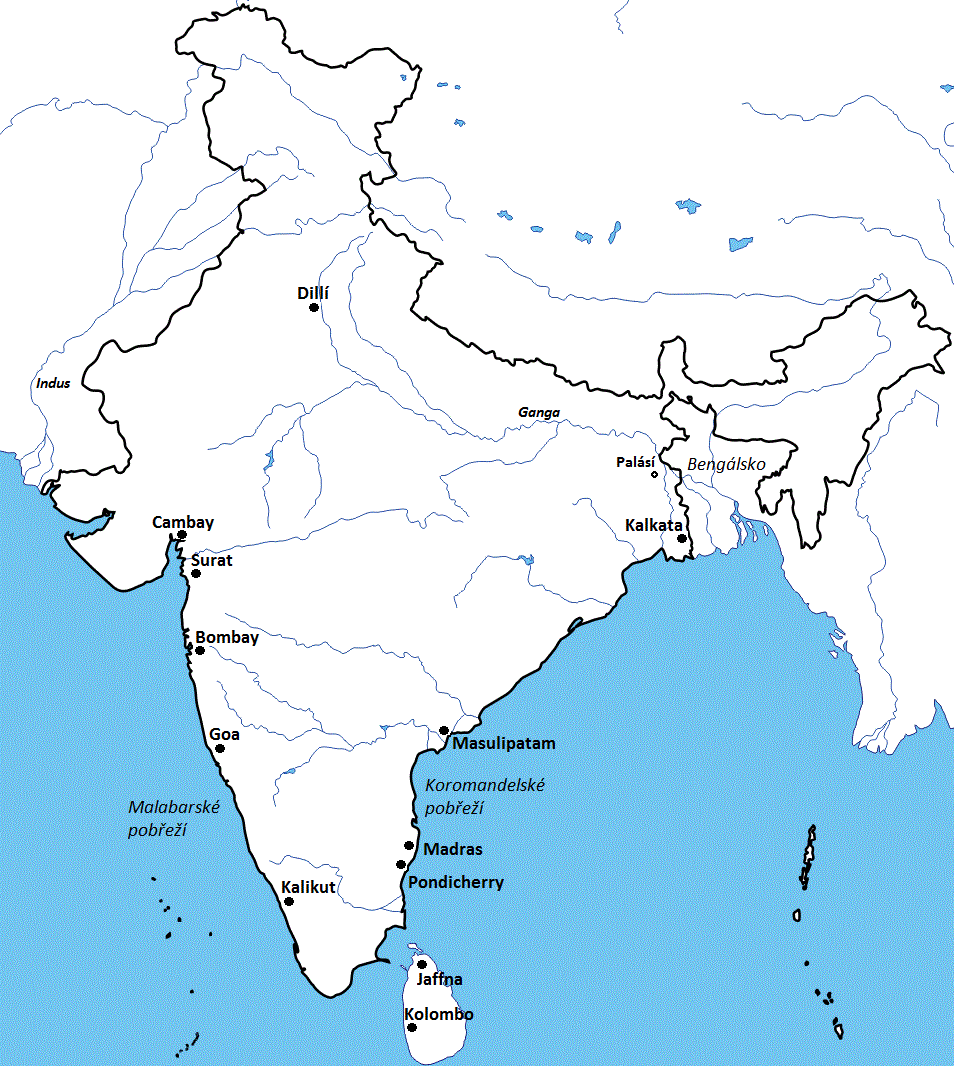 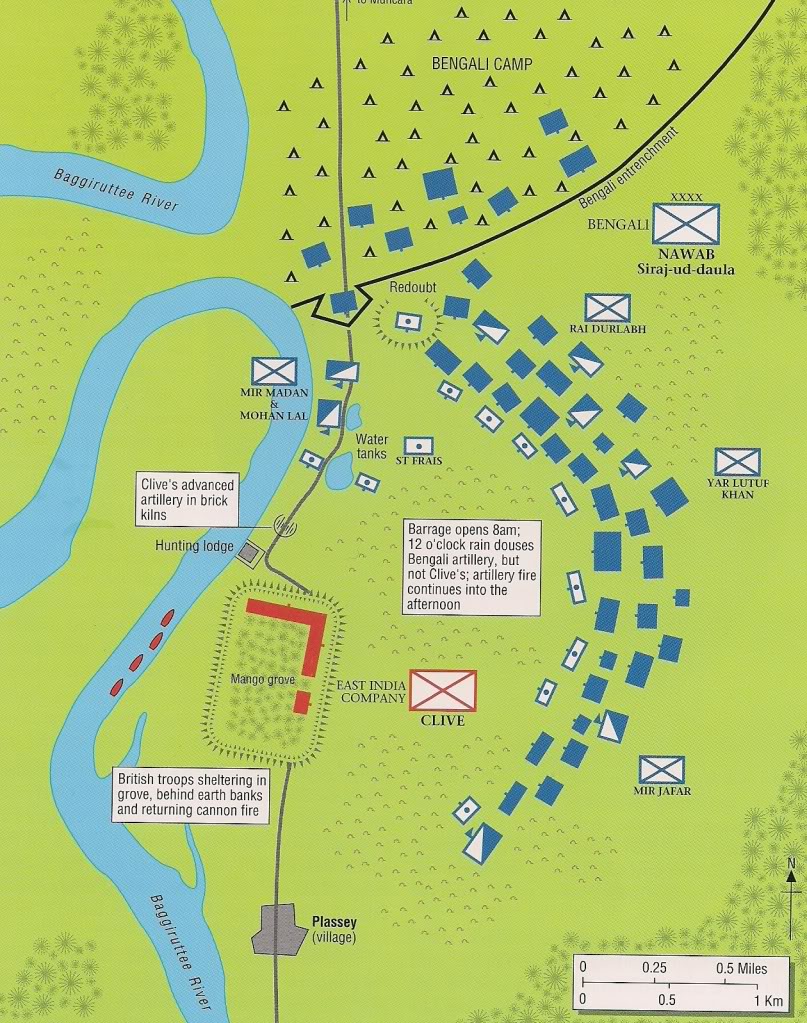 Komoditní složení evropských exportů z Asie do Evropy
Mandžuská Čína a pozemní obchod
Džurdženi -> Mandžuové; Nurhači (1607-1626) a Abachaj (1635-1643) ovládli Mongolsko a Koreu; 1635 pečeť chánů a nástupnictví k Jüan jako Čhing;
Nájezdy na Čínu od 1644, režim Ming čelí povstáním a zve Mandžui do severní Číny – ti rozdrtí povstání a zmocnili se severu Číny;
V 80. letech 17st. dobyli Čínu, odpor loajalistů Ming v jižní Číně;
„Dynamičtí“ císaři: 
zničili Ojratskou říši a západní Mongoly; 
náklonost čínských vzdělanců, přijali čínskou administrativu, udrželi kulturu a identitu (duální vedení úřadů a zákaz sňatků);
místo spoléhání na zeď zničili džungarskou říši 1757 a ovládli nomádské oblasti; 
tributární síť států (Korea, Barma, Vietnam); 
zvětšení oblasti kultivace – růst populace (1600-160mil, 1680 – 126mil, 1700-138 mil, 1710-157 mil, 1820-381mil a 1850-412mil);
Obchodní komunity na jihu – povstání Zheng poraženo (multietnická armáda); vnitrozemské, vojenské, agrární impérium (vnitřní Mongolsko);
Zámořský ochod – 
monopolistická gilda (odpovědnost za cizince); 
čaj (GB růst z 1kt 1720 na 18kt 1850);  dovoz opia do CH v roce 1821 převyšuje export čaje;
regulace obchodu – obava ze ztráty kontroly nad čínskými obchodními komunitami;
 
RUS – otevřeli Sibiř v 17st. – kožešiny; 1689 Nerčinská smlouva – obchod s hedvábím a kožešinami, státní karavany; 1727 otevřena obchodní osada Kjachta (systém fungoval do 1860); přátelské vztahy (ale dodávky po moři neakceptovány), později i vlněné látky;
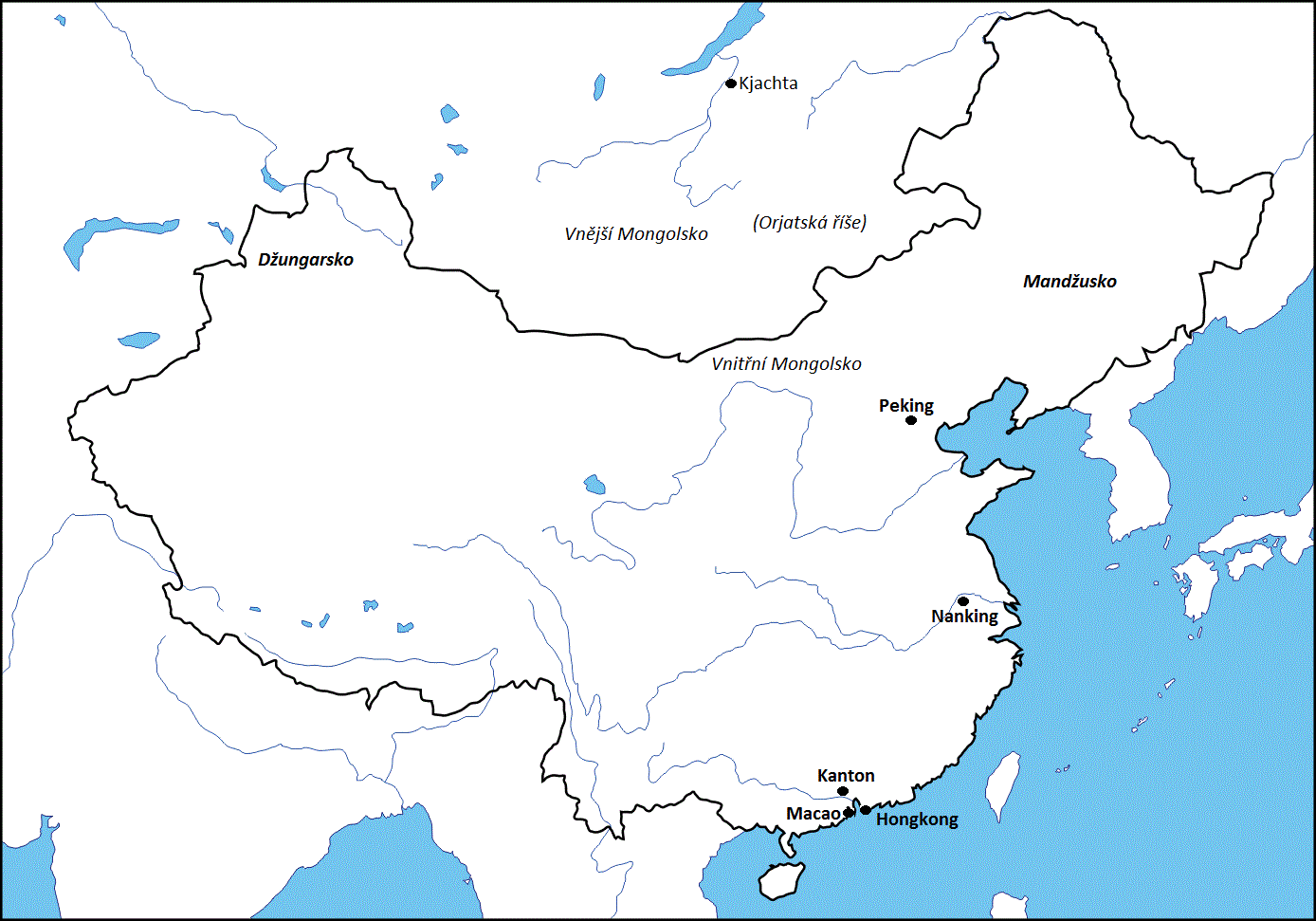 Napoleonské války a kontinentální blokáda
Proti revoluční FRA koalice SŘŘ a Pruska, pak GB, SPA, Italské státy;
Egypt 1798 – neúspěch zpět do E; stabilizace poměrů ve FRA a obsazení ITA; plán invaze do GB (Trafalgar 1805);
Směr Vídeň (Slavkov 1805), ovládnutí německých států a Rýnský spolek; porážka Pruska a vstup do Berlína;
1806 Berlínský dekret:
Kontinentální blokáda (zákaz obchodu, konfiskace zboží, uzavření přístavů GB lodím); režim prosazen do všech zemí E kromě POR a TUR;
1807 donuceno RUS k účasti; snaha vyhnat GB z Baltu (Dánsko a SKAN);
USA – neutrální obchod FRA kolonie – FRA; GB protiopatření (licence nebo zabavení) -> FRA Milánský dekret (konfiskace lodí v kontaktu s Brity); USA embargo (válka 1812);
GB narušuje blokádu pašováním (Helgoland, Soluň, Malta) + růst obchodu s mimo E; GB obchod během blokády vzrostl;
Napoleon musel povolit dovozy vstupů pro prům.+ vývoz pšenice 1810; GB situaci zvládá cly, zdaněním a půjčkami;
FRA: propad cel, neochota zavést daně -> válečné retribuce, země pokrývají náklady okupačních armád, bezcelní přístup na trhy pro FRA zboží; Italské daně; branná povinnost od 1793 (obrovská síla);
Zvrat: 1810 RUS neakceptují škody z přerušení obchodu, otevírají přístavy neutrálním lodím; 1812 invaze Napoleona do RUS – katastrofa; prohra u Lipska (1813) a invaze do FRA;
GB obchod zasažen málo, FRA pokles na polovinu;
 
Válka utrpení, ale také zásadní externí šok, který změnil absolutistické feudální režimy:
Prusko, Belgie, Nizozemí, Německo, Švýcarsko – radikální reformy (zrušeny feudální pozemkové vztahy a cechy, rovnost předzáikonem, klérus zbaven výsad, zlomeny cechy); změny přežily i restaurace;
Blokády nastartovaly protekcionistickou prům.loby:
absence GB (strojní) konkurence; ve FRA přesun zpracovatelských odvětví z Atlantického pobřeží (cukr, len, oděvy pro Karibik) do vnitrozemí a SZM – reorientace na E trh; 
po válce návrat GB a požadavek ochrany; klíčovým odvětvím pak zpracování bavlny;
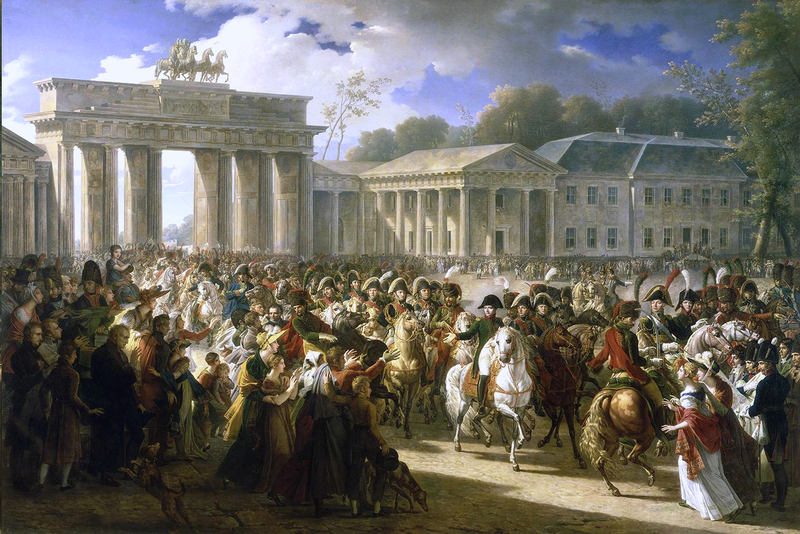 Hospodářský a politický vývoj Francie
FRA: restaurace Bourbonů:
L.XVIII a Karel X. – konzervativní, katolická politika, snaha o revizi volebního práva -> červencová revoluce 1830;
nástup liberálního Ludvíka Filipa Orleánského 1830-1848, reformy; 
abdikace po revoluci 1848, volba prezidenta Ludvíka Napoleona - druhá republika (1848-1852); 
svržena 1852 a nastolení císařství, do války s Pruskem 1870; ta vedla k sjednocení Německa, Itálie a svržení Napoleona III. – třetí republika do 1940;
Orientace na produkci s vysokým podílem řemeslné práce a luxusní zboží;
Revoluční garance vlastnictví půdy – neochota rolníků k přechodu do měst (proletariát); potravinová soběstačnost (vs. potřeba IT); dostatek dřeva (vs. koks);
Za císařství programy budování cest, kanálů a železnic (2,5k km v 1820 a 17,5k km v 1850), rozvoj průmyslu zpracování železa, investičního bankovnictví a inženýrských odvětví;
Německo a další země
Místo SŘŘ vzniká Německý spolek (39 států v čele s RAK); 
1834 celní unie -rychlý růst a budování železnic;
1862 pruským premiérem Bismarck, společná správa Šlesvicko-Hoštýnska s RAK konfliktní – prusko-rakouská válka;
Severoněmecké konfederace – RAK ztrácí pozici;
Neshody PRU s FRA (nástupnictví na SPA trůn) – válka – GER získává Alsasko a Lotrinsko (průmyslový region), Vilém I. císařem Německé říše;
Bismarckova průmyslová politika industrializace a protekcionismu je úspěšná (List); zahr. politika – rovnováha moci, izolace FRA;

Švýcarsko – nemá uhlí ani rudu, nemá přístup k moři, obklopeno protekcionisty; 
vzdělaná prac.síla (kalvinismus) a zkušenosti s obchodem; 
orientace na segment vysoké kvality, živočišnou výrobu a obchod; zaměření na mimoE trhy (64% exportu do zámoří);

Belgie: uhlí, ruda – GB model, budování železnic, otevřenost v IT;
Dále severní ITA a Skandinávie;

Naopak absolutismus RAK-UH a Ruska: 
ostražitost vůči průmyslu, povolování či zákaz budování továren, omezení na stavbu železnic; konzervace společnosti a explicitní politika minimálních změn;